آشنائي با ماليات بر ارزش افزوده براي فعالان اقتصادي
فهرست مندرجات
ماليات بر ارزش افزوده چيست؟
معرفي اوليه و جايگاه ماليات بر ارزش افزوده در جهان
سابقه ماليات بر ارزش افزوده در ايران
نتايج و ويژگيهاي ماليات بر ارزش افزوده
ماليات بر ارزش افزوده چگونه محاسبه و پرداخت مي گردد؟
چه تکاليفي در اين نظام مالياتي بر عهده فعالان اقتصادي گذاشته شده است؟
سوالات متداول در رابطه با نظام ماليات بر ارزش افزوده،
بهره برداري و تکثير اين گزارش تنها به شرط عدم دخل و تصرف در متن، عناوين و نام مرجع تهيه کننده آن مجاز مي باشد،
نسخه 1،01
اسفند1387
1
1- ماليات بر ارزش افزوده چيست؟
جايگاه ماليات بر ارزش افزوده در نظام مالياتي
پايه‌هاي
اخذ ماليات
ثروت
مصرف
درآمد
ماليات بر ارزش افزوده
مستقيم
غير مستقيم
روش‌هاي
اخذ ماليات
1- ماليات بر ارزش افزوده چيست؟
تعريف نظري ماليات بر ارزش افزوده
ماليات بر ارزش افزوده نوعي ماليات چند مرحله اي است، كه در مراحل مختلف زنجيره واردات/توليد/توزيع بر اساس درصدي از ارزش افزوده كالاهاي فروخته شده يا خدمات ارائه شده در هر مرحله اخذ مي گردد، ولي ماليات پرداختي در هر مرحله از زنجيره واردات ـ توليد ـ توزيع به عنصر مرحله بعدي زنجيره انتقال مي يابد، تا نهايتاً توسط مصرف كننده نهايي پرداخت گردد،
1- ماليات بر ارزش افزوده چيست؟
تعريف عملياتي ماليات بر ارزش افزوده(مطابق مفاد عمليات مقرر در قانون)
ماليات بر ارزش افزوده، مالياتي است كه كليه عرضه كنندگان كالاها و خدمات به عنوان موديان اين نظام مالياتي بايد علاوه بر بهاي كالا يا خدمت عرضه شده، به صورت درصدي از بهاي فروش كالاها يا خدمات، در زمان فروش از خريداران اخذ و به صورت دوره اي (فصلي) به سازمان امور مالياتي كشور واريز نمايند،
توضيحات مهم :
1- هرگونه ماليات بر ارزش افزوده پرداخت شده در زمان خريد توسط موديان اعم از واردكنندگان/توليدكنندگان/توزيع كنندگان/صادركنندگان، كه در اين نظام مالياتي به عنوان عامل وصول و نه پرداخت كننده ماليات محسوب مي گردند، طلب ايشان از دولت محسوب به صورت فصلي با سازمان امور مالياتي كشور تسويه مي گردد. 
2- تسويه مطالبات موديان بابت مالياتهاي پرداختي ايشان در زمان خريد، يا از طريق كسر از مطالبات دريافتي از خريداران و يا از طريق استرداد توسط سازمان امور مالياتي كشور به ايشان، صورت مي پذيرد.
2- معرفي اوليه و جايگاه ماليات بر ارزش افزوده در جهان
طراحي و معرفي اوليه
1918 - فون زيمنس : طرح ريزي و معرفي به دولت آلمان جهت فائق آمدن به مسائل مالي پس از جنگ
1921 - آدامز :  معرفي به منظور استفاده در آمريکا
2- معرفي اوليه و جايگاه ماليات بر ارزش افزوده در جهان
سابقه پياده سازي در جهان
اولين سوابق پياده سازي در جهان: فرانسه در 1948، سپس ساحل عاج، برزيل، دانمارك، آلمان، اورگوئه، سوئد و هلند در دهه 1960 ميلادي؛
 اولين سابقه پياده سازي در آسيا: کره جنوبي با همکاري صندوق بين المللي پول در اوائل دهه 1970 ميلادي، سپس کشورهاي اندونزي، ترکيه و تايوان؛
 گستره استقرار کنوني: در بيش از 136 کشور جهان با ويژگيهاي متنوع اقتصادي، اجتماعي و فرهنگي پياده شده است.
2- معرفي اوليه و جايگاه ماليات بر ارزش افزوده در جهان
نمونه وضعيت پياده سازي در کشورهاي جهان
2- معرفي اوليه و جايگاه ماليات بر ارزش افزوده در جهان
نمونه وضعيت پياده سازي در کشورهاي جهان
2- معرفي اوليه و جايگاه ماليات بر ارزش افزوده در جهان
نمونه وضعيت پياده سازي در کشورهاي جهان
2- معرفي اوليه و جايگاه ماليات بر ارزش افزوده در جهان
نمونه وضعيت پياده سازي در کشورهاي جهان
2- معرفي اوليه و جايگاه ماليات بر ارزش افزوده در جهان
نمونه وضعيت پياده سازي در کشورهاي جهان
2- معرفي اوليه و جايگاه ماليات بر ارزش افزوده در جهان
سرعت گسترش ماليات بر ارزش افزوده در جهان
2- معرفي اوليه و جايگاه ماليات بر ارزش افزوده در جهان
تعدد نرخ‌هاي ماليات بر ارزش افزوده در در کشورهاي جهان
2- معرفي اوليه و جايگاه ماليات بر ارزش افزوده در جهان
نرخ‌ اصلي اجراي نظام ماليات بر ارزش افزوده در کشورهاي جهان
3- سابقه ماليات بر ارزش افزوده در ايران
روند کلي تنظيم و تصويب قانون کنوني ماليات بر ارزش افزوده
بهار 1387
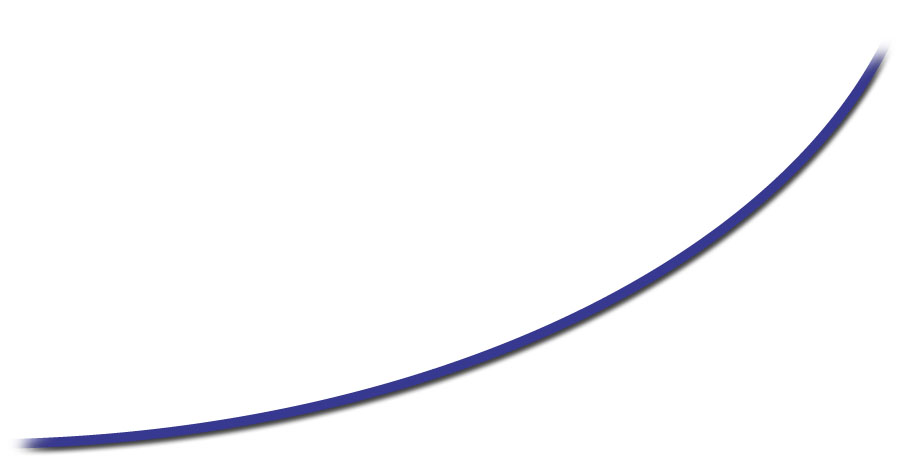 تصويب اجراي آزمايشي بر اساس اصل 85 قانون اساسي و ارجاع به كميسيون اقتصادي
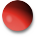 1386
تائيد نهايي توسط شوراي نگهبان
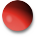 1385
تقديم لايحه توسط دولت به مجلس شوراي اسلامي
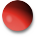 تصويب مواد لايحه در كميسيون اقتصادي 
تصويب مدت اجراي آزمايشي در صحن علني
1384
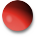 1383
1382
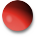 1381
1380
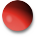 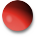 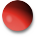 تنظيم پيش‌نويس لايحه در معاونت وقت درآمدهاي مالياتي وزارت امور اقتصادي و دارايي
تصويب كليات لايحه در صحن علني مجلس شوراي اسلامي
بررسي كليات لايحه در كميسيونهاي مجلس شوراي اسلامي
3- سابقه ماليات بر ارزش افزوده در ايران
تاريخچه استقرار نظام ماليات بر ارزش افزوده در ايران
1366: لايحه ماليات بر ارزش افزوده به مجلس رفت و در شور اول تصويب و در شور دوم هم 6 ماده آن تصويب شد، اما به دليل سياست تثبيت قيمتها، به دولت مسترد گرديد.
1370: بررسي‌ گسترده كارشناسان داخلي و بين‌المللي، اجراي نظام ماليات بر ارزش افزوده را به عنوان يکي از راهكارهاي اصلي افزايش کارائي نظام مالياتي پيش روي دولت  قرار داد.
1376: انجام مطالعات علمي بر روي استقرار نظام ماليات بر ارزش افزوده توسط معاونت وقت درآمدهاي مالياتي وزارت دارائي مجددا” آغاز گرديد.
 1379: تاسيس دفتر مستقل طرح ماليات بر ارزش افزوده در سازمان امور مالياتي کشور.
1380: ارائه پيش نويس جديد لايحه ماليات بر ارزش افزوده توسط وزارت امور اقتصادي و دارائي (معاونت وقت درآمدهاي مالياتي) به  هيأت وزيران.
3- سابقه ماليات بر ارزش افزوده در ايران
تاريخچه استقرار نظام ماليات بر ارزش افزوده در ايران (ادامه)
مهر 1381: تقديم لايحه ماليات بر ارزش افزوده پس از تصويب در هيئت وزيران به مجلس شوراي اسلامي.
1381: اجراي برنامه توسعه مطالعات توجيهي و تطبيقي با هدف فراهم آوردن مقدمات لازم جهت اجراي نظام ماليات بر ارزش افزوده در دستور کار سازمان امور مالياتي.
آذر 1383: تصويب استقرار نظام ماليات بر ارزش افزوده به عنوان بخشي از سياستهاي  كلان نظام در بخش مالي توسط مجمع تشخيص مصلحت نظام.
فروردين 1384: تصويب كليات لايحه ماليات بر ارزش افزوده در صحن علني مجلس شوراي اسلامي.
1384: بررسي جزئيات لايحه ماليات بر ارزش افزوده توسط كميسيونهاي اصلي و فرعي در شور دوم.
تير 1385: انتشار گزارش مركز پژوهشهاي مجلس شوراي اسلامي در تائيد و اظهار نظر در باره لايحه ماليات بر ارزش افزوده.18
3- سابقه ماليات بر ارزش افزوده در ايران
تاريخچه استقرار نظام ماليات بر ارزش افزوده در ايران (ادامه)
تير 1385: مجلس شوراي اسلامي بر اساس اصل 85 قانون اساسي، تصويب اجراي آزمايشي ماليات بر ارزش افزوده را به كميسيون امور اقتصادي تفويض نمود.
شهريور 1385 - مهر 1386: مواد لايحه ماليات بر ارزش افزوده در اجراي اصل 85 قانون اساسي به تصويب كميسيون اقتصادي مجلس شوراي اسلامي رسيد.
بهمن 1385: تغيير نام دفتر طرح ماليات بر ارزش افزوده سازمان امور مالياتي کشور به ”دفتر طرح استقرار نظام ماليات بر ارزش افزوده“ همراه با بازنگري در ماموريتها،  اهداف، سازماندهي و عملکرد و همچنين گسترش فعاليتهاي مرتبط.
بهمن 1386: مدت اجراي آزمايشي لايحه ماليات بر ارزش افزوده (5 سال)، بر اساس اصل 85 قانون اساسي، به تصويب صحن علني مجلس شوراي اسلامي رسيد.
اسفند 1386 - ارديبهشت 1387: رفع ايرادات شوراي نگهبان به لايحه ماليات بر ارزش افزوده در دو نوبت.
خرداد 1387: لايحه ماليات بر ارزش افزوده به تائيد نهائي شوراي نگهبان رسيد و به عنوان قانون ابلاغ گرديد.
4- نتايج و ويژگيهاي ماليات بر ارزش افزوده
مزايا و نتايج اصلي استقرار نظام ماليات بر ارزش افزوده
شفاف سازي تدريجي مبادلات اقتصادي به دليل ويژگي خودكنترلي اين ماليات و قابليت رد يابي معاملات در زنجيره‌هاي واردات/توليد/توزيع/صادرات؛
 تشويق صادرات و حمايت از سرمايه‌گذاري و توليد؛
 اخذ ماليات بيشتر از آن دسته از افراد جامعه كه كالاها و خدمات لوكس‌ و غير ضروري  بيشتري را مصرف مي‌نمايند؛
 افزايش مستقيم و غير مستقيم ميزان درآمدهاي مالياتي و نسبت آن از كل درآمدهاي جاري دولت؛
 جلوگيري از اخذ ماليات مضاعف بر مصرف محصول(يا خدمت) نهايي.
4- نتايج و ويژگيهاي ماليات بر ارزش افزوده
ويژگيهاي قانون ماليات بر ارزش افزوده
حذف مالياتها و عوارض موضوع قانون موسوم به تجميع عوارض؛
ماليات بر ارزش افزوده از نوع مصرفي؛
فصلي بودن دوره هاي مالياتي با امکان کاهش دوره براي موديان خاص (3 ماهه)؛
تک نرخي (با نرخ پائين 3% = 5/1% ماليات + 5/1% عوارض)؛
نرخ ويژه و بالاتر براي دخانيات (15%)  و انواع سوخت (30% - 5%)
گستردگي معافيتها (با پوشش حدود 50% سبد کالاهاي مصرفي خانوار و بيش از  70% سبد کالاهاي مصرفي خانوار در پائين ترين دهک درآمدي)؛
اعمال نرخ صفر براي حمايت از صادرات؛
نرخ يکنواخت جرائم تأخير براي سازمان امور مالياتي (در مورد استرداد) و موديان (ماهيانه 2%)؛
امکان بهره برداري از خدمات حسابداران رسمي توسط سازمان امور مالياتي و بنگاههاي اقتصادي؛
حمايت از توليد كننده داخلي ـ از آنجا كه واردات كالاها علاوه بر ارزش و حقوق گمركي مشمول اين ماليات نيز خواهد بود.
4- نتايج و ويژگيهاي ماليات بر ارزش افزوده
ويژگيهاي قانون ماليات بر ارزش افزوده
نرخ‌هاي ماليات و عوارض كالاها و خدمات  مشمول نظام ماليات بر ارزش افزوده
نرخ ماليات و عوارض براي كالاها و خدمات به شرح زير مي‌باشد:
شـــــرح  	                             ماليات	  عوارض[1] 
انواع سيگار و محصولات دخاني		12 %	    3 %
انواع بنزين و سوخت هواپيما		20 %	    10 %
نفت سفيد و نفت گاز			5/1 % 	    10 %
نفت كوره 				 5/1 %	    5 %
ساير كالاها و خدمات غير معاف		 5/1 %	    5/1 %

[1] - عوارض براساس فصل‌هاي اول تا هفتم قانون، در نظر گرفته شده است و شامل حقوق ورودي (فصل هشتم) و ساير ماليات‌ها و عوارض (فصل نهم) نمي‌باشد.
4- نتايج و ويژگيهاي ماليات بر ارزش افزوده
ويژگيهاي قانون ماليات بر ارزش افزوده
نمودار تغييرات شماتيك نرخ عمومي عوارض و ماليات براساس قوانين جاري كشور
(بجز كالاها با نرخ‌هاي خاص)
نرخ به درصد
زمان
ماليات و عوارض موضوع مواد 16 و 37
 قانون ماليات بر ارزش افزوده
ماليات و عوارض موضوع بند هـ ماده 3 قانون موسوم به تجميع عوارض
عوارض موضوع ماده 51 قانون ماليات بر ارزش افزوده
4- نتايج و ويژگيهاي ماليات بر ارزش افزوده
جرائم قانوني نظام ماليات بر ارزش افزوده
جريمه متعلق
معادل 75% ماليات متعلق
يك برابر ماليات متعلق
معادل يك برابر ما به التفاوت ماليات متعلق
 25% ماليات متعلق
 50% ماليات متعلق
 25% ماليات متعلق
معادل 2% در ماه نسبت به ماليات پرداخت نشده و مدت تأخير
نوع تخلف
عدم ثبت نام در مهلت مقرر
عدم صدور صورتحساب 
عدم درج صحيح قيمت در صورتحساب  
عدم درج و تكميل اطلاعات صورتحساب طبق نمونه
عدم تسليم اظهارنامه
عدم ارائه دفاتر يا اسناد و مدارك 	
تأخير در پرداخت در موعد مقرر
4- نتايج و ويژگيهاي ماليات بر ارزش افزوده
معافيتهاي قانون ماليات بر ارزش افزوده (1)
معافيت‌هاي مرتبط با عموم  
انواع محصولات کشاورزي فراوري نشده؛
مواد خوراکي، شامل: آرد خبازي، نان،‌ گوشت، قند، شكر،‌ برنج، حبوبات و سويا،‌ شير،‌ پنير، روغن نباتي و شير خشك مخصوص تغذيه كودكان
کتاب، مطبوعات و دفاتر تحرير، همچنين انواع کاغذ چاپ، تحرير و مطبوعات؛
انواع دارو، لوازم مصرفي درماني، خدمات درماني و خدمات توان‌‌بخشي و حمايتي؛ 
خدمات حمل و نقل عمومي مسافري درون و برون شهري جاده‌اي،‌ ريلي،‌ هوايي و دريايي؛
فرش دستباف؛
اموال غير منقول (زمين، ساختمان و ،،،)؛
انواع خدمات پژوهشي و آموزشي؛
خدمات مشمول ماليات بر درآمد حقوق، موضوع ماليات‌هاي مستقيم؛
خدمات بانكي و اعتباري بانك‌ها،‌ موسسات و تعاوني‌هاي اعتباري و صندوق‌هاي قرض الحسنه مجاز و صندوق تعاون؛
4- نتايج و ويژگيهاي ماليات بر ارزش افزوده
معافيتهاي قانون ماليات بر ارزش افزوده (2)
معافيت‌هاي مربوط به بخش كشاورزي
انواع محصولات کشاورزي فراوري نشده؛
دام و طيور زنده، آّبزيان، ‌زنبور عسل و نوغان؛
انواع دارو، لوازم مصرفي درماني و خدمات درماني (حيواني و گياهي)؛
خوراك دام و طيور؛
انواع كود، سم، بذر و نهال؛
ساير معافيت‌ها
كالاهاي همراه مسافرين خارج از کشور، براي استفاده شخصي تا ميزان مقرر؛
رادار و تجهيزات كمك ناوبري هوانوردي ويژه فرودگاه‌ها ؛
كالاهاي اهدايي به صورت بلاعوض به وزارت خانه‌ها، موسسات دولتي و نهادهاي عمومي غير دولتي؛
اقلام با مصارف صرفاً‌ دفاعي (نظامي و انتظامي) و امنيتي،
5- تکاليف فعالان اقتصادي در اين نظام مالياتي
ثبت نام (بر اساس ترتيبي که توسط سازمان امور مالياتي اعلام مي گردد)
اخذ صورتحساب و پرداخت ماليات در زمان خريد کالاها و خدمات (اعتبار مالياتي – تسويه فصلي)
صدور صورتحساب و دريافت ماليات در زمان فروش کالاها و خدمات (علاوه بر بهاي اصلي)
نگهداري اسناد و ثبت اطلاعات خريد و فروش ها در دفاتر قانوني شرکت (کما في السابق) و همچنين مالياتهاي پرداختي در زمان خريد و دريافتي در زمان فروش
تسليم اظهارنامه ساده و تسويه حساب مطالبات و بدهي هاي ماليات بر ارزش افزوده به صورت فصلي با سازمان امور مالياتي کشور
6- تکاليف فعالان اقتصادي در نظام ماليات بر ارزش افزوده (بر اساس قانون)
الف) ثبت نام:
مشمولين مرحله اول ثبت نام : (واجدين يکي يا بيشتر از شرايط زير)
کليه وارد کنندگان؛
کليه صادر کنندگان؛
کليه فعالان اقتصادي با مجموع فروش کالا و خدمات بيش از  3 ميليارد ريال (300 ميليون تومان) در سال،
روشهاي ثبت نام:
از طريق سايت اينترنتي ثبت نام (روش اصلی)؛
از طريق مراجعه حضوري به سازمان امور مالياتي کشور و ادارات کل امور مالياتي،
6- ماليات بر ارزش افزوده چگونه محاسبه و پرداخت مي گردد؟
نحوه محاسبه عملياتي ماليات بر ارزش افزوده
ماليات بر ارزش افزوده در ايران براساس استانداردهاي حسابداري و با تکيه بر روش صورتحساب ارائه مي‌گردد :
در هنگام خريد:  خريدار علاوه بر بهاي كالاي خريداري شده، حاصلضرب نرخ ماليات بر ارزش افزوده  در بهاي آن كالا را به فروشنده ميپردازد. (اعتبار مالياتي)
در هنگام فروش:  فروشنده علاوه بر بهاي محصول ، حاصلضرب نرخ ماليات بر ارزش افزوده در بهاي کالاي فروخته شده را از خريدار اخذ ميکند.
در پايان هر دوره مالياتي: مؤدي ما به التفاوت ماليات بر ارزش افزوده پرداختي در زمان خريد با ماليات اخذ شده در زمان فروش را به صورت دوره اي سه ماه يکبار به سازمان امور مالياتي ميپردازد.
6- ماليات بر ارزش افزوده چگونه محاسبه و پرداخت مي گردد؟
چگونگي پرداخت، وصول و تسويه دوره اي
شرکت خارجي خودرو ساز 
(از طريق گمرک VAT 
وصول مي شود)
خلاصه اظهارنامه

جمع ماليات فروش اخذ شده = 
450،000،000

جمع ماليات خريد  قابل پذيرش= 
105،000،000


خالص قابل پرداخت = 
345،000،000
قطعات SKD خودرو
1،000،000،000 ريال
شركت
خودرو سازي
VAT=  30،000،000 ريال
خودرو
15،000،000،000 ريال
شرکت  قطعه ساز
مصرف کنندگان
صندلي خودرو
500،000،000 ريال
= VAT450،000،000ريال
= VAT15،000،000 ريال
خريد خدمات مونتاژ
2،000،000،000 ريال
= VAT60،000،000 ريال
شرکت 
مونتاژ کننده خودرو
6- ماليات بر ارزش افزوده چگونه محاسبه و پرداخت مي گردد؟
انتقال به مصرف كنندگان نهائي
گمرك
وارد كننده

مواد اوليه
100
120
3VAT=
توليد كننده
300
توزيع 
كننده
330
خرده‌
فروشي
380
مصرف
كننده
3،6VAT=
(0،6 = 3 – 3،6)
(3)
9VAT=
9،9VAT=
11،4VAT=
100
عرضه كننده

مواد خام
3VAT=
(2،4 = 6،6 - 9)
(0،9= 9 – 9،9)
(1،5 = 9،9 – 11،4)
(3 = 0 - 3)
جمع كل ماليات واريز شده توسط عناصر زنجيره هاي واردات ، توليد ، توزيع به خزانه
=
خرده فروشي(1،5) + توزيع كننده (0،9) + توليد كننده (2،4) + عرضه كننده مواد خام (3) + وارد كننده مواد اوليه (0،6) + گمرك (3)
=
ماليات پرداخت شده توسط مصرف كننده = 11،4
6- ماليات بر ارزش افزوده چگونه محاسبه و پرداخت مي گردد؟
استرداد ماليات صادر کنندگان
کمپرسورسازي
خلاصه اظهارنامه

جمع ماليات فروش اخذ شده = 
30،000،000

جمع ماليات خريد  قابل پذيرش= 
39،000،000
خالص قابل پرداخت (دريافت)= 
9،000،000-
قابل انتقال به دوره بعدي مالياتي يا استرداد (حسب درخواست مؤدي)
کمپرسور يخچال و متعلقات
800،000،000ريال
بخچال و فريزر
1،000،000،000 ريال
توزيع کنندگان
داخلي
كارخانه
يخچال سازي
= VAT24،000،000 ريال
= VAT30،000،000ريال
كارخانه نورد 
فولاد
ورق آهن و پروفيل
200،000،000 ريال
= VAT6،000،000ريال
صادرات به
جمهوري 
قرقيزستان
1،500،000،000ريال
اجزاء پلاستيکي و لاستيکي يخچال
300،000،000 ريال
= VAT0 ريال
= VAT9،000،000 ريال
قالبهاي پلاستيکي
6- ماليات بر ارزش افزوده چگونه محاسبه و پرداخت مي گردد؟
عرضه کالاها و خدمات معاف
خلاصه اظهارنامه

جمع ماليات فروش اخذ شده = 
0

جمع ماليات خريد  قابل پذيرش= 
0
خالص قابل پرداخت (دريافت)= 
0
کاغذ
1،000،000،000 ريال
كارخانه چوكا
= VAT0 ريال
کتاب
2،000،000،000 ريال
نمايندگي 
فيلم و زينک
فيلم و زينک
500،000،000 ريال
انتشارات 
اميرکبير
چاپخانه
= VAT0 ريال
= VAT15،000،000 ريال
جوهر
150،000،000 ريال
کارخانه
پليکان
= VAT3،000،000 ريال
6- ماليات بر ارزش افزوده چگونه محاسبه و پرداخت مي گردد؟
عرضه توام کالاها و خدمات مشمول و معاف (1)
واردات
لوازم خانگي
1،000،000ريال
خلاصه اظهارنامه

جمع ماليات فروش اخذ شده = 
900،000

جمع ماليات خريد  قابل پذيرش= 
510،000

خالص ماليات و عوارض قابل پرداخت (دريافت)= 
390،000
= VAT30،000 ريال
محصولات غذايي 
مشمول
(انواع نوشيدنيها، چيپس، ،،،)
1،000،000 ريال
= VAT30،000 ريال
مصرف کنندگان
فروشگاه
30،000،000ريال
محصولات غذايي
معاف
(حبوبات، برنج، گوشت و ،،،)
5،000،000 ريال
= VAT900،000 ريال
معاف
قراردادهاي 
خدماتي براي 
نظافت
5،000،000 ريال
= VAT150،000 ريال
10،000،000 ريال
هزينه‌ تعميرات
و نگهداري
= VAT300،000 ريال
6- ماليات بر ارزش افزوده چگونه محاسبه و پرداخت مي گردد؟
عرضه توام کالاها و خدمات مشمول و معاف (2)
خلاصه اظهارنامه

جمع ماليات فروش اخذ شده = 
9،000،000

جمع ماليات خريد  قابل پذيرش= 
450،000=¾ * 600،000
(بخشي از ماليات و عوارض پرداختي خريد)

خالص ماليات و عوارض قابل پرداخت (دريافت)= 
8،550،000
شوراي آرد و 
نــان
نــان فانتزي
100،000،000 ريال
مصرف کنندگان
آرد
20،000،000ريال
= VAT0 ريال
معاف
کارخانه قند 
و شكر
نــان 
و شيريني
شکــر 10،000،000 ريال
= VAT0 ريال
تخم مرغ 
5،000،000 ريال
مرغداري
= VAT150،000 ريال
کيک و شيريني
300،000،000ريال
مصرف کنندگان
خميرمايه
5،000،000 ريال
= VAT9،000،000 ريال
توليد كننده
خمير مايه
= VAT150،000 ريال
چون ¾ محصولات فروخته شده
 مشمول ماليات بر ارزش افزوده است، تنها  ¾ اعتبار مالياتي
 ماليات بر ارزش افزوده پرداختي در زمان خريد
قابل محاسبه و كسر از حساب مودي ميباشد،
لوازم يدکي ماشين آلات توليد
10،000،000 ريال
شرکت 
ماشين سازي
جمع  
ماليات بر ارزش افزوده 
 و عوارض خريد 
600،000
= VAT300،000 ريال
6- ماليات بر ارزش افزوده چگونه محاسبه و پرداخت مي گردد؟
ارائه مطالب با هدف روشن شدن مورد زير در معاملات يك موسسه توليدي
استرداد  VAT و عوارض پرداختي بابت خريد ماشين آلات
استرداد VAT و عوارض پرداختي بابت خريد مواد اوليه
استرداد اضافه پرداختي VAT  و عوارض بابت مواد اوليه
واريز اضافه دريافتي VAT و عوارض بابت محصولات فروخته شده
واريز VAT  و عوارض دريافتي بابت فروش محصولات
محاسبه اعتبار مالياتي بابت خريد دارايي‌هاي ثابت و مواد اوليه
6- ماليات بر ارزش افزوده چگونه محاسبه و پرداخت مي گردد؟
استرداد VAT‌و عوارض پرداختي بابت خريد ماشين آلات
فروش
خريد
اظهارنامه
VAT
بهاي كالا
عنوان
بهاي كالا
عنوان
VAT
جمع VAT  فروش:
0
3،000،000
100،000،000
ماشين آلات
جمع VAT  خريد:
3،000،000
مانده:
3،000،000-
قابل استرداد به مودي
جمع
جمع
0
3،000،000
100،000،000
در اولين دوره مالياتي VAT و عوارض، شركت توليدي فرضي اقدام به خريد و نصب ماشين آلات مي‌نمايد،
كل VAT و عوارض پرداختي بابت خريد ماشين آلات، دراولين اظهار‌نامه تسليمي به شرح فوق قابل استرداد به مودي مي‌باشد،
6- ماليات بر ارزش افزوده چگونه محاسبه و پرداخت مي گردد؟
استرداد VAT‌پرداختي بابت مواد اوليه
فروش
خريد
اظهارنامه
VAT
VAT
بهاي كالا
عنوان
بهاي كالا
عنوان
جمع VAT  فروش:
0
300،000
10،000،000
مواد اوليه A
600،000
20،000،000
مواد اوليه B
جمع VAT  خريد:
900،000
مانده:
900،000-
قابل استرداد به مودي
جمع
جمع
0
900،000
30،000،000
در دومين دوره مالياتي شركت توليدي فرضي هنوز توليد ندارد، ولي اقدام به خريد مواد اوليه نموده است،
كل VAT پرداختي بابت مواد اوليه دردومين اظهار‌نامه تسليمي به شرح فوق قابل استرداد به مودي مي‌باشد،
(حتي اگر مواد اوليه فاسد شده يا تبديل به ضايعات گردد)
6- ماليات بر ارزش افزوده چگونه محاسبه و پرداخت مي گردد؟
استرداد اضافه پرداختي  VAT‌بابت مواد اوليه
فروش
خريد
اظهارنامه
VAT
VAT
بهاي كالا
عنوان
بهاي كالا
عنوان
جمع VAT  فروش:
150،000
150،000
5،000،000
محصول Z
300،000
10،000،000
مواد اوليه A
300،000
10،000،000
مواد اوليه B
جمع VAT  خريد:
600،000
مانده:
450،000-
قابل استرداد به مودي
جمع
جمع
150،000
5،000،000
600،000
20،000،000
در سومين دوره مالياتي شركت توليدي فرضي توليد را آغاز كرده، اما هنوز فروش شركت، كمتر از خريد ميباشد،
اضافه پرداختي ماليات VAT، در سومين اظهار‌نامه تسليمي، به شرح فوق قابل استرداد به مودي مي‌باشد،
6- ماليات بر ارزش افزوده چگونه محاسبه و پرداخت مي گردد؟
واريز اضافه دريافتي VAT‌ بابت محصولات فروخته شده
فروش
خريد
اظهارنامه
VAT
VAT
بهاي كالا
عنوان
بهاي كالا
عنوان
جمع VAT  فروش:
900،000
600،000
20،000،000
محصول Z
300،000
10،000،000
مواد اوليه A
300،000
10،000،000
محصول Y
300،000
10،000،000
مواد اوليه B
جمع VAT  خريد:
600،000
مانده:
300،000
پرداختي مودي به سازمان امور مالياتي
جمع
جمع
900،000
30،000،000
20،000،000
600،000
در چهارمين دوره مالياتي شركت توليدي فرضي هم خريد مواد اوليه و هم فروش محصول دارد،
مابه‌التفاوت ماليات دريافتي از خريداران محصول و ماليات پرداختي به فروشندگان مواد اوليه،توسط مودي به سازمان امور مالياتي پرداخت مي‌گردد،
6- ماليات بر ارزش افزوده چگونه محاسبه و پرداخت مي گردد؟
واريز VAT   دريافتي بابت فروش محصولات
فروش
خريد
اظهارنامه
VAT
VAT
بهاي كالا
عنوان
بهاي كالا
عنوان
جمع VAT  فروش:
750،000
300،000
10،000،000
محصول X
300،000
10،000،000
محصول Y
جمع VAT  خريد:
0
5،000،000
محصول Z
150،000
مانده:
750،000
پرداختي مودي به سازمان امور مالياتي
جمع
جمع
750،000
25،000،000
0
در پنجمين دوره مالياتي شركت توليدي فرضي خريدي نداشته، ولي محصولات خود را به فروش رسانيده است،
ماليات بر ارزش افزوده دريافتي مودي از مشتريان، به سازمان امور مالياتي پرداخت مي‌گردد،
6- ماليات بر ارزش افزوده چگونه محاسبه و پرداخت مي گردد؟
محاسبه اعتبار مالياتي بابت خريد دارائي‌هاي ثابت و مواد اوليه
فروش
خريد
اظهارنامه
VAT
VAT
بهاي كالا
عنوان
بهاي كالا
عنوان
جمع VAT  فروش:
1،050،000
300،000
10،000،000
محصول X
300،000
10،000،000
مواد اوليه A
450،000
15،000،000
محصول Y
30،000
1،000،000
ميز مديريت
جمع VAT  خريد:
480،000
10،000،000
محصول Z
300،000
150،000
كامپيوتر
5،000،000
مانده:
570،000
پرداختي مودي به سازمان امور مالياتي
جمع
جمع
1،050،000
35،000،000
16،000،000
480،000
در ششمين دوره مالياتي VAT، شركت فرضي هم خريد مواد اوليه و دارائي‌هاي ثابت و هم فروش محصول داشته است/
مابه‌التفاوت ماليات بر ارزش افزوده دريافتي بابت فروش و پرداختي بابت خريد مواد اوليه به حساب سازمان امور مالياتي
 واريز مي‌گردد(VAT پرداختي بابت اثاثيه اداري نيز اعتبار VAT مودي محسوب مي‌گردد)/
6- ماليات بر ارزش افزوده چگونه محاسبه و پرداخت مي گردد؟
ارائه مطالب با هدف روشن شدن موارد زير در مبادلات بازرگاني
خريد كالا و فروش با سود
خريد كالا و تبديل آن به ضايعات (فاسد شدني)
خريد كالا و نگهداري بخشي از آن در انبار
مرجوع شدن كالاي فروخته شده قبلي و فروش مجدد زيان
فروش كالاي موجود در انبار
خريد كالا و فروش با زيان
6- ماليات بر ارزش افزوده چگونه محاسبه و پرداخت مي گردد؟
خريد كالا و فروش آن با سود
فروش
خريد
اظهارنامه
VAT
VAT
عنوان
عنوان
بهاي كالا
بهاي كالا
تعداد
تعداد
جمع VAT  فروش:
555،000
20
3
كالاي C
30،000
90،000
1،000،000
3،000،000
كالاي A
كالاي A
2،400،000
7،500،000
72،000
3
10
كالاي C
225،000
جمع VAT  خريد:
102،000
كالاي A
240،000
8،000،000
10
مانده:
453،000
پرداختي مودي به سازمان امور مالياتي
جمع
جمع
555،000
102،000
3،400،000
18،500،000
در اولين دوره مالياتي، شركت بازرگاني فرضي، كالاهايي را خريداري و در دو مرحله با سود به فروش مي‌رساند/
مابه‌التفاوت VAT دريافتي بابت فروش كالاها با VAT  پرداختي بابت خريد كالاها (يعني همان مانده نزد شركت) 
توسط شركت بازرگاني به سازمان امور مالياتي پرداخت مي‌گردد/
6- ماليات بر ارزش افزوده چگونه محاسبه و پرداخت مي گردد؟
خريد كالا و تبديل آن به ضايعات (فاسد شدن كالا)
فروش
خريد
اظهارنامه
VAT
VAT
عنوان
عنوان
بهاي كالا
بهاي كالا
تعداد
تعداد
جمع VAT  فروش:
0
5
150،000
5،000،000
كالاي B
جمع VAT  خريد:
150،000
مانده:
150،000-
قابل استرداد به مودي
جمع
جمع
0
0
5،000،000
150،000
در دومين دوره مالياتي VAT، شركت بازرگاني فرضي، كالائي را خريداري مي‌كند ولي كل كالا فاسد شده 
و به ضايعات تبديل مي‌گردد/
كل VAT پرداختي شركت بازرگاني بابت خريد كالاهاي فاسد شده قابل استرداد به شركت بازرگاني مي‌باشد/
6- ماليات بر ارزش افزوده چگونه محاسبه و پرداخت مي گردد؟
خريد كالا و نگهداري بخشي از آن در انبار
فروش
خريد
اظهارنامه
VAT
VAT
عنوان
عنوان
بهاي كالا
بهاي كالا
تعداد
تعداد
جمع VAT  فروش:
9،000
100
20
9،000
كالاي A
30،000
1،000،000
300،000
كالاي A
جمع VAT  خريد:
30،000
مانده:
21،000-
قابل استرداد به مودي
جمع
جمع
9،000
30،000
1،000،000
300،000
در دومين دوره مالياتي شركت بازرگاني فرضي مقدار زيادي كالا خريداري مي‌نمايد ولي فقط موفق به فروش بخشي از آنها شده و الباقي در انبار شركت باقي مي‌ماند/
اضافه پرداختي ماليات كالاي خريداري شده نسبت به ماليات كالاهاي فروخته شده (يعني VAT پرداختي بابت موجودي انبار)
قابل استرداد به مودي مي‌باشد/
6- ماليات بر ارزش افزوده چگونه محاسبه و پرداخت مي گردد؟
مرجوع شدن كالاي فروخته شده قبلي و فروش مجدد با زيان
فروش
اظهارنامه
خريد
VAT
VAT
عنوان
عنوان
بهاي كالا
بهاي كالا
تعداد
تعداد
جمع VAT  فروش:
54،000
2
2
54،000
كالاي C
60،000
2،000،000
1،800،000
كالاي C (مرجوعي)
جمع VAT  خريد:
60،000
مانده:
6،000-
قابل استرداد به مودي
جمع
جمع
36،000
60،000
2،000،000
1،800،000
در چهارمين دوره مالياتي  VATبازرگاني فرضي، بخشي از كالاهاي فروخته شده در اولين دوره مالياتي VAT‌ به شركت مرجوع گرديده و با ضرر به مشتري ديگري فروخته مي‌شود/
اضافه پرداختي ماليات VAT شركت بازرگاني بابت مرجوع شدن كالا و فروش مجدد كالا با ضرر قابل استرداد به مودي مي‌باشد/
6- ماليات بر ارزش افزوده چگونه محاسبه و پرداخت مي گردد؟
فروش كالاي موجود در انبار
فروش
خريد
اظهارنامه
VAT
VAT
عنوان
عنوان
بهاي كالا
بهاي كالا
تعداد
تعداد
جمع VAT  فروش:
144،000
4
144،000
كالاي B
4،800،000
جمع VAT  خريد:
0
مانده:
144،000
پرداختي مودي به سازمان امور مالياتي
جمع
جمع
144،000
0
0
4،800،000
در پنجمين دوره مالياتي VAT ، شركت بازرگاني فرضي، بخشي از كالاي خريداري شده در دومين دوره مالياتي را بفروش مي‌رساند/
VAT دريافتي شركت فرضي از خريداران كالا، به سازمان امور مالياتي پرداختي مي‌گردد/
6- ماليات بر ارزش افزوده چگونه محاسبه و پرداخت مي گردد؟
خريد كالا و فروش آن با زيان
فروش
خريد
اظهارنامه
VAT
VAT
عنوان
عنوان
بهاي كالا
بهاي كالا
تعداد
تعداد
جمع VAT  فروش:
450،000
10
10
450،000
كالاي D
600،000
20،000،000
15،000،000
كالاي D
جمع VAT  خريد:
600،000
150،000-
مانده:
قابل استرداد به مودي
جمع
جمع
450،000
600،000
20،000،000
15،000،000
در ششمين دوره مالياتي VAT ، شركت بازرگاني فرضي، كالائي را خريداري ولي با زيان به فروش مي‌رساند/
اضافه پرداختي VAT خريد كالا نسبت به VAT دريافتي در زمان فروش كالا، قابل استرداد به شركت فرضي مي‌باشد/
7- سوالات متداول در رابطه با نظام ماليات بر ارزش افزوده
1- آيا فعالان اقتصادي (اعم از كارخانجات، شركتها و صاحبان مشاغل) اين ماليات را خواهند پرداخت؟
خير،
	نظام ماليات بر ارزش افزوده نوعي نظام ماليات بر مصرف است و فعالان اقتصادي اعم از اشخاص حقيقي و حقوقي كه مؤدي اين نظام مالياتي محسوب مي‌شوند، صرفاً عامل وصول و انتقال‌دهنده اين ماليات آن به مصرف‌كننده تلقي مي‌گردند و هيچ‌گونه مالياتي توسط ايشان پرداخت نمي‌شود،
7- سوالات متداول در رابطه با نظام ماليات بر ارزش افزوده
2-	آيا با اجراي اين نظام مالياتي، هيچ ‌يك از مالياتهاي قبلي حذف يا تعديل خواهند گرديد؟
بلي،
	از آنجا كه ماليات بر ارزش افزوده بر پايه مصرف وضع مي‌گردد جايگزين ماليات‌ها و عوارض موضوع قانون موسوم به تجميع عوارض خواهد گرديد،
7- سوالات متداول در رابطه با نظام ماليات بر ارزش افزوده
3- آيا چند مرحله‌اي بودن ماليات بر ارزش افزوده و وصول آن در هر يك از مراحل واردات ـ توليد ـ توزيع موجب اخذ مضاعف ماليات نخواهد شد؟
خير،
	مكانيز اجرايي اين ماليات به گونه‌اي است كه ماليات بر ارزش افزوده پرداختي در هنگام خريد به عنوان اعتبار (طلب) مالياتي ايشان محسوب شده و به صورت دوره‌اي تسويه مي‌گردد، به همين دليل هيچ ماليات مضاعفي بر فعالان اقتصادي تحميل نمي‌شود، اين مهم از ويژگي‌هاي بارز ماليات مورد بحث است كه منجر به جايگزيني آن با ديگر انواع ماليات‌هاي فروش در ساير كشورهاي جهان شده است،
7- سوالات متداول در رابطه با نظام ماليات بر ارزش افزوده
4- آيا ماشين آلات خطوط توليد کارخانجات و به طور کلي تجهيزات مورد استفاده در امر کسب و کار مشمول ماليات بر ارزش افزوده مي‌گردد؟
خير،
	اساسا“ ماليات پرداختي توسط مؤديان ثبت نام شده بابت انواع نهاده ها از جمله ماشين آلات خطوط توليد کارخانجات و ساير تجهيزات که براي فعاليت اقتصادي مورد استفاده قرار گرفته اند، از مالياتهاي وصول شده توسط آنها در اولين دوره مالياتي با تسليم اظهارنامه و درخواست موديان قابل استرداد است،
7- سوالات متداول در رابطه با نظام ماليات بر ارزش افزوده
5- آيا در اين نظام مالياتي خريدهاي يكجاي يك بنگاه توليدي يا توزيعي و يا فرايند طولاني توليد در برخي از صنايع، موجب تحمل طولاني مدت بار مالياتي ناشي از اين ماليات تا زمان فروش كالاها يا خدمات توليد يا عرضه شده نخواهد گرديد؟
خير،
	موديان اين نظام مالياتي حتي در صورت انجام يكجاي خريدهاي خود و يا فرايند طولاني توليد، بار مالياتي اين نوع ماليات را تا زمان توليد و فروش محصول مربوطه تحمل نخواهند نمود، بلكه درزمان تسليم اولين اظهارنامه ماليات بر ارزش افزوده (كه دوره هاي كوتاه فصلي براي آن تصويب گرديده است)، اضافه پرداختي ماليات بر ارزش افزوده را از دولت بازپس خواهند گرفت،
7- سوالات متداول در رابطه با نظام ماليات بر ارزش افزوده
6- آيا تکاليف عملياتي نظام ماليات بر ارزش افزوده به سادگي توسط موديان اين نظام مالياتي قابل اجرا خواهد بود؟
بلي،
	موديان اين نظام مالياتي کافي است:
 در زمان فروش کالاها و عرضه خدمات صورتحساب صادر و علاوه بر بهاي کالاها و خدمات عرضه شده ماليات را محاسبه و از طرف ديگر معامله اخذ نمايند،
 علاوه برنگهداري اطلاعات و اسناد و مدارک خريد و فروش خود (کما في السابق)، صورت مالياتهاي پرداختي در زمان خريد و دريافتي در زمان فروش را نگهداري نمايند،
 با تکميل اظهارنامه ساده فصلي، تسويه حساب نمايند، (طلب خود بابت مالياتهاي پرداختي در زمان خريد را از مالياتهاي دريافتي کسر و ما به التفاوت را به دولت پرداخت يا از دولت دريافت نمايند)
7- سوالات متداول در رابطه با نظام ماليات بر ارزش افزوده
7- آيا اجراي اين نظام مالياتي باعث افزايش بهاي کالاها و خدمات براي مصرف کننده نهائي نخواهد گرديد؟
خير،
	در ابتدا نرخ عمومي مالياتي 7 و 10 درصدي براي اجراي اين نظام مالياتي پيش بيني گرديده بود، ليکن با تصميم و پيشنهاد دولت  و نمايندگان محترم مجلس شوراي اسلامي مبني بر :
 کاهش نرخ اين ماليات (به 1،5 درصد ماليات به علاوه 1،5 درصد عوارض)؛
 حذف مالياتها و عوارض موضوع قانون موسوم به تجميع عوارض با اجراي ماليات بر ارزش افزوده،
 اعطاي معافيتهاي گسترده به کالاها و خدمات مورد استفاده اقشار آسيب،  
و تصويب اين پيشنهادات در مجلس شوراي اسلامي، به هيچ وجه شاهد تغيير قابل ملاحظه اي در قيمتها در اثر اجراي اين قانون نخواهيم بود،
7- سوالات متداول در رابطه با نظام ماليات بر ارزش افزوده
8- اگر سازمان امور مالياتي کشور استرداد ناشي از صادرات و يا ناشي از خريد يکجاي ماشين الات، تجهيزات و يا مواد اوليه را به موقع انجام ندهد، چه روي خواهد داد؟
بر اساس قانون ماليات بر ارزش افزوده چنانچه سازمان امور مالياتي کشور استرداد ماليات بر ارزش افزوده را در مهلت مقرر قانوني (سه ماه) به انجام نرساند، مبالغ ماليات بر ارزش افزوده مشمول استرداد مشمول جريمه اي معادل 2 درصد در ماه خواهد گرديد که بايستي توسط اين سازمان به همراه مالياتهاي مشمول استرداد به موديان پرداخت گردد،
	در قانون ماليات بر ارزش افزوده نرخ جريمه تاخير براي موديان و سازمان امور مالياتي کشور به صورت يکسان در نظر گرفته شده است،